Victims of Trauma: A New Approach
Sue Brokaw, LMFT
Shirley Butcher, MA, LADC
Rachel Tiede, MA MA
About the Presenters
Sue Brokaw, LMFT is a founder and core faculty at Adler Graduate School in Minnesota.  She has a private practice in Minnetonka, Minnesota.  She is also the NASAP Treasurer.  
Shirley Butcher, MA, LADC, is a clinical director at Meridian Behavioral Health, Avalon, St. Anthony Park.  She is a licensed chemical dependency counselor.  She has a masters degree in Adlerian Counseling and Psychotherapy.  
Rachel Tiede, MA MA is a clinical trainee therapist at Pathways Counseling Center in S. Paul.  She is also an adjunct instructor at Concordia and Hamline Universities.  She has a masters degree in Elementary Education and a second masters degree in Marriage and Family Therapy.
Numerous problems result from trauma.
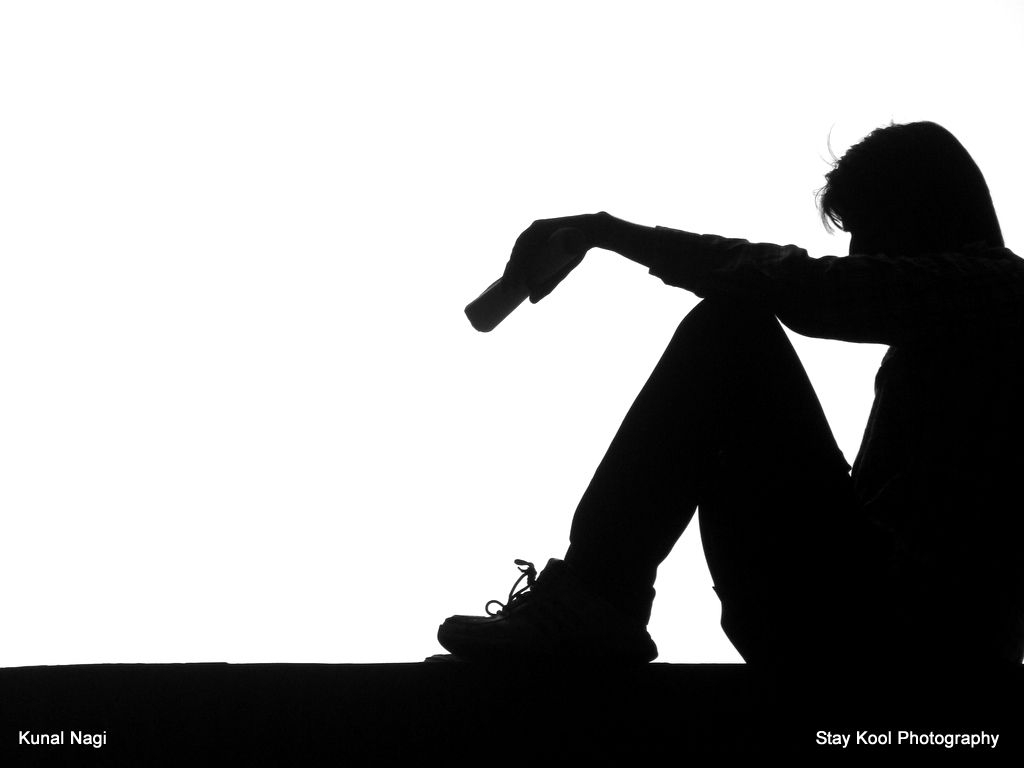 Alfred Adler said that:
Everyone wants to belong in his or her community
Everyone wants to feel significant and worthwhile
Everyone wants to feel safe and secure
When trauma happens to a child everything changes
They no longer feel safe and secure
They feel worthless and insignificant
They no longer feel they belong
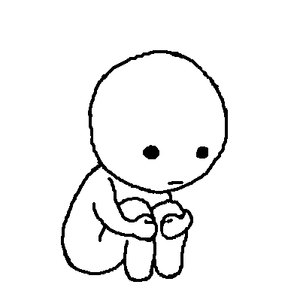 They may develop
PTSD
Depression
Anxiety
Addictions
Inappropriate behavior
Their creative solution to relieve the emotional pain
Misbehave or attack others to keep them at a distance and stay safe
They develop psychological conditions that separate them from others
They may use drugs to numb the pain
The Current Approach
Address the presenting problem (which is the clients creative solution that they mistakenly believe they need to stay safe).
 So, they are afraid to change it.
The New Approach
Revise the mistaken beliefs they developed in childhood to stay safe
Help them recognize that their creative solutions keep them stuck
Help them to gain the courage to change their beliefs to new creative solutions
Change to new beliefs that are more effective and also keep them safe
Only then can they CHANGE
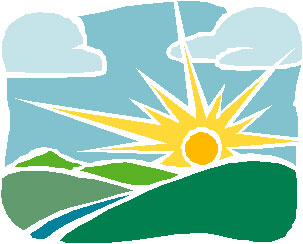 Trauma in the Criminal Justice System
Mistaken Beliefs
If I attack first I will be safe
If I am the meanest person around nobody can hurt me 
I am helpless
I am powerless
I must keep people at a distance/push them away
I must always be safe 
I can’t trust ANYONE to keep me safe
Why would trauma cause increased criminal behavior?
Brain changes that make emotional regulation and resultant behavioral reactivity more compromised
Tendency to react reflexively when feeling stressed, confronted or attacked
Self medicating the overwhelming anxiety with mood altering drugs or alcohol
Unemployment, homelessness or more severe and persistent mental illness like schizophrenia or dissociative disorders


																	Brown, 2014
Trauma and incarceration
A 2014 study (Scott et al)examined women in prison regarding trauma and incarceration.  They found:
8.5% of correctional settings were composed of females
A large percentage are serving time for drug charges
A large percentage report a history of trauma and abuse
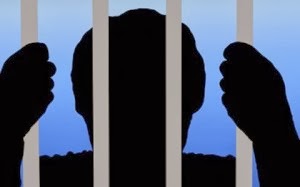 Trauma and the criminal justice system: Youth
Between 45 – 90% of youth that are involved in the criminal justice system have experienced or witnessed a traumatic life event
Between 11 – 50% of these youth fit the diagnostic criteria for PTSD
Over 2 million adolescents are arrested each year
Youth victimization may lead to increased depressive and anxious symptoms 
Children exposed to multiple traumatic experiences often experience poorer outcomes than those exposed to one

																Stimmel et al, 2014
Trauma
Another study found that 95.5% of women and 88.6% of men who are in the criminal justice system report a history of trauma 
Do our current programs take this into consideration?
Are we addressing the connection between trauma and crime?
An Adlerian Approach
Identify mistaken beliefs that have led to criminality 
Understand what approaches have been used in the past and why they aren’t working
Encourage, support, and show hope
Help client learn new behaviors that support new beliefs and reduce recidivism
Thinking About Trauma and SUD
Trauma happens when an external threat overwhelms internal coping
These events can take many forms
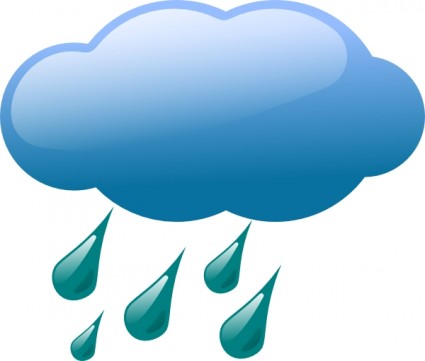 Issues of Trauma in Therapy
Memory is fragmented
Memory breakthrough with:
behavioral re-enactments
Affective experiences
Body sensations
Visual experiences
Seeking out numbing agents
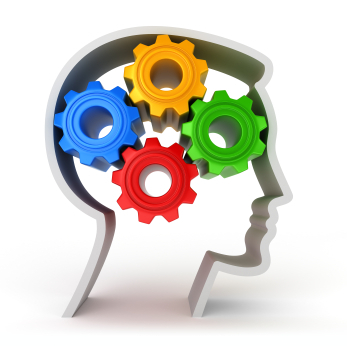 Issues after Trauma
“Losing control” of life
Re-experiencing”
Self-image changes
Depression
Relationship problems
Sexuality issues
Isolation
Cautious, hesitant
Looking for an escape
Problems in Relationships
Idealizing or overvaluing relationships
Fear of commitment
Self-imposed social isolation
Triangulating with others
Humiliating interactions
Involvement in criticizing relationships
Difficulties in trust
Tolerating abuse/excessive neediness
Emotional and physical caretaking of others at the expense of self
Critical and Interrelated Issues
Substance use disorder
Mental health
Trauma
Physical health
Crime 
Homelessness
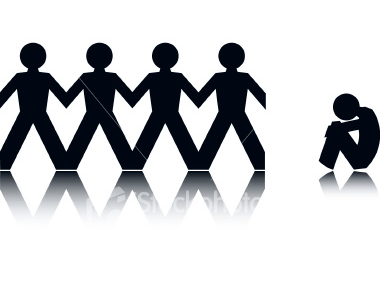 Trauma-Informed Services
Take the trauma into account
Avoid triggering trauma reactions
Adjust therapeutic style and organization to they can access and benefit from services
Trauma Treatment is Stage Specific
Stabilization
Memory Processing
Cognitive-Restructuring
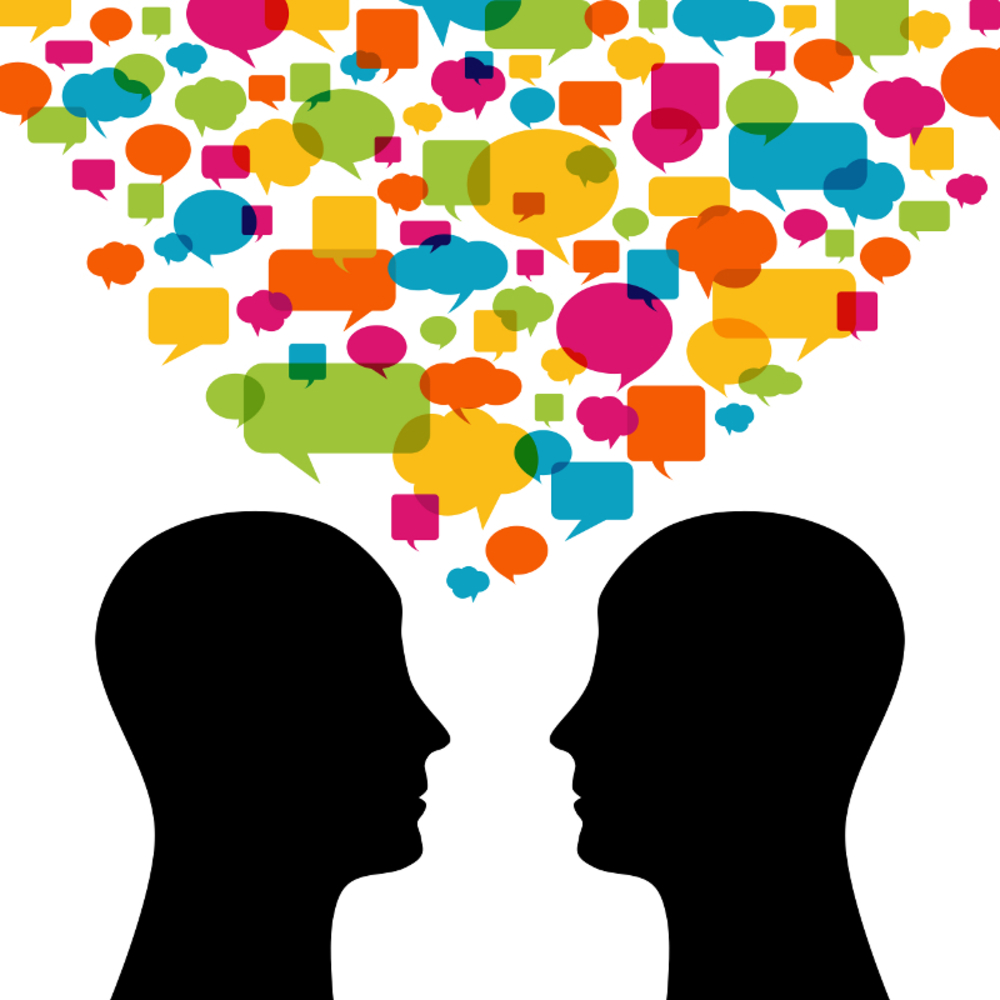 Trauma and Substance Use Disorders
Adlerian Therapy, Trauma, and SUD
Underdeveloped social interest
Decrease feelings of inferiority
Emphasize optimism, hope, resilience, growth, competence, and social consciousness
Find meaning and a sense of purpose
Consider human virtues
Stress the idea people have the ability to make choices
Consider self-determination and personal power
Benefits of an Adlerian Approach
Build courage
Encouragement 
Goals mutually attained and re-checked
Discover purposes to behavior and mistakes in coping
Correct faulty assumptions and conclusions
Increase hope, challenge mistaken beliefs
Assist in understanding, challenging, and changing their life story
Forget past reactions and increase a sense of vitality
Client’s Experience
Recognize errors in thinking
Fearful of leaving old patterns
Explore private logic
Feelings are aligned with thinking and behavior 
Offer discouraged clients encouragement
Therapeutic Relationship
Cooperation, trust, respect, confidence, and alignment of goals
Counselor models communication and acts in good faith
Promoting socially interested coping preventing relapse
Creating meaning, significance, and belonging
Questions?

			Comments?